Summer Reading 2019Wrap-up and Grant Workshop
October 7, 2019
Cranston Public Library
1pm – 2:15pm Table Talk Discussions
2:15pm – 2:45pm Discussion Share Out
2:45pm – 3:30pm 2019 Summer Learning Grant Projects
3:30pm – 3:50pm 2020 Learning Grants: Introduction and Process
Agenda
Pick a table with a topic that is of interest to you. Each table has guiding questions for discussion – use them or toss them out! After 20 minutes you will be invited to switch tables. You may stay at your table or move on to explore another topic. A table switch will be announced three times before coming back together as a large group to share key takeaways.  

Topics:
Best Practices
Building and Sustaining Partnerships
Expanded Learning Opportunities
Marketing and Promotion
Summer Burnout
Open Topic
Table Talk Discussions
Share Out
2019 Summer Learning Grants
[Speaker Notes: OLIS awarded 4 public libraries Learning Grants through the 2019 LORI Grant Program. The LORI Learning Grant Program provides opportunities for Rhode Island libraries to apply for smaller LORI Grants to work on innovative, forward-looking projects for youth learning that can be replicated in other libraries. LORI Learning Grants must meet the priorities of the 2018-2022 OLIS Five Year State Plan for the expenditure of LSTA funds. Specifically, grants must support learning opportunities in libraries for youth ages 5-18 related to Summer Learning or Connected Learning.
LORI Grants are supported through the federal Institute of Museum and Library Services (IMLS) and funded through the IMLS Grants to States program under the Library Services and Technology Act.]
Greenville Public Library:                         Summer Learning Lab
Greenville Public Library: Summer Learning Lab
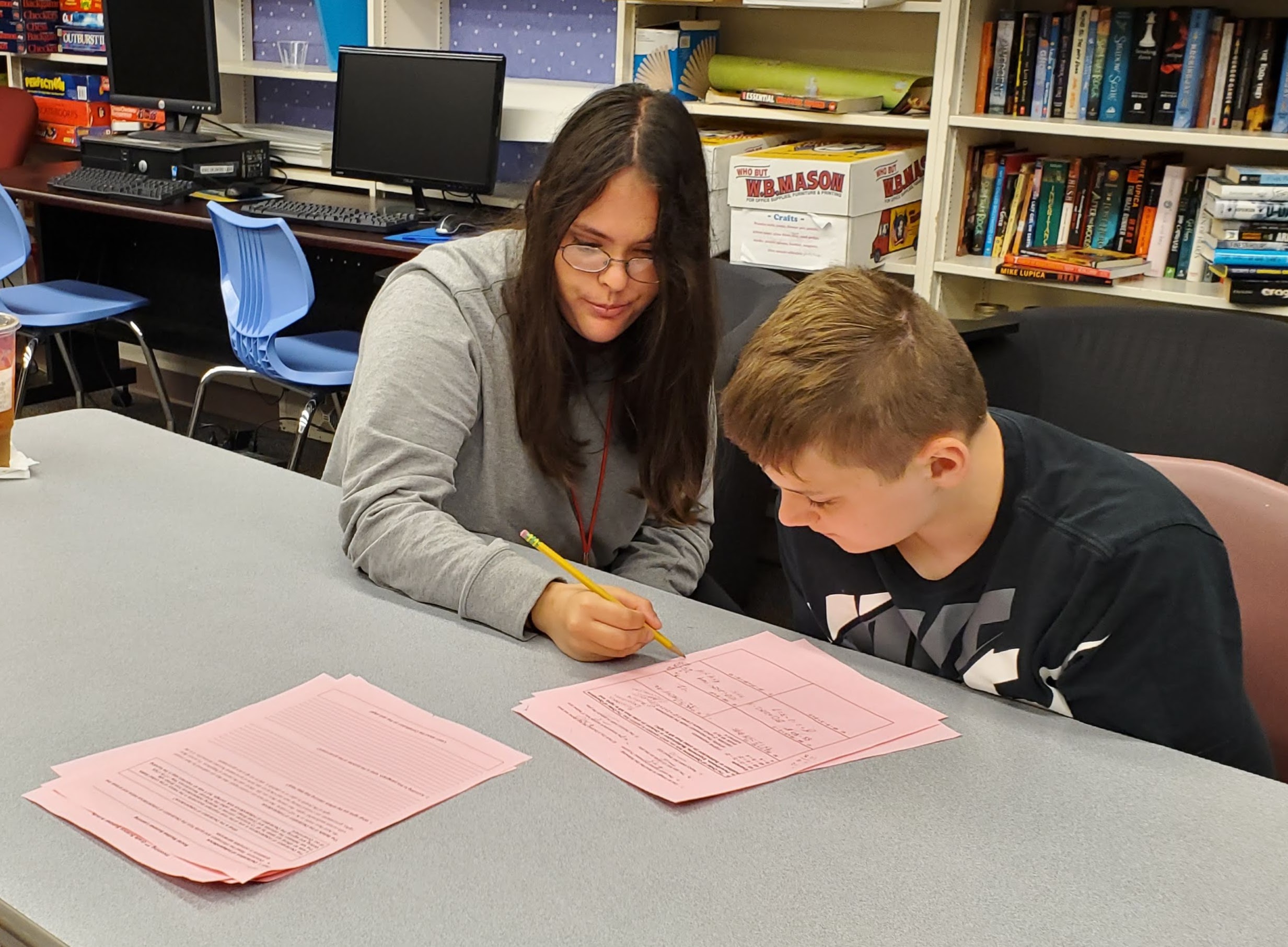 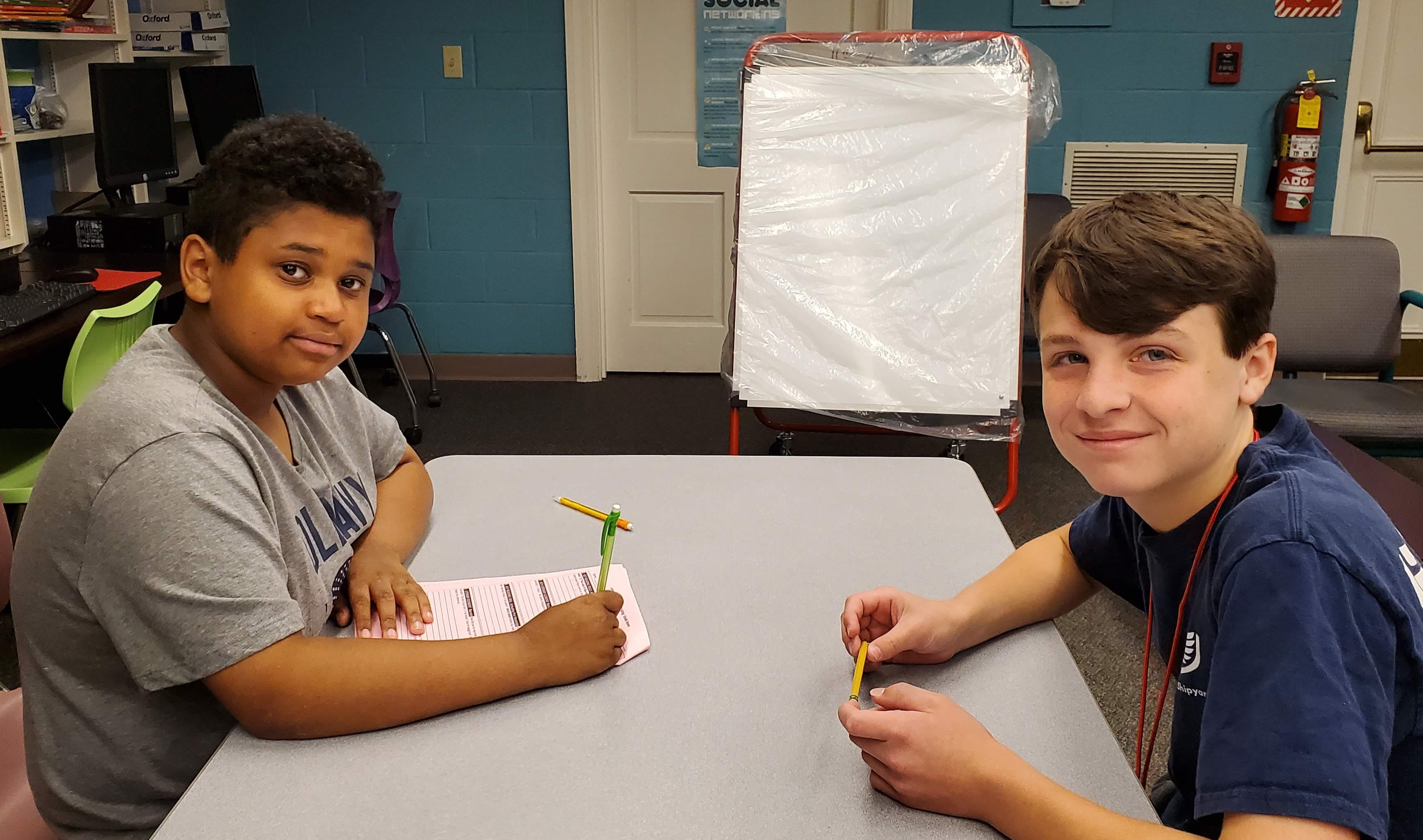 Project Need
Why a Summer Learning Lab?
How did it address Summer Learning
Project Description
Design
Activities and timeline
Outcomes
Questions?
West Warwick  Public Library:                         Discover West Warwick
West Warwick  Public Library:                         Discover West Warwick
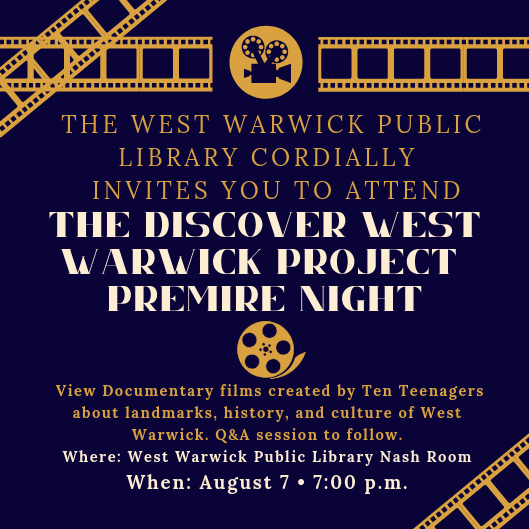 Project Need
Why a career/multimedia centered project?
How did it address Summer Learning?
Project Description
Design
Partners
Activities and timeline
https://www.youtube.com/channel/UClDjPNoipDklDhANZyHaeGg?view_as=subscriber
Outcomes
Questions?
[Speaker Notes: Show video til the 8:18 mark. All videos are linked on the Learning Grant Tab of the SRP LibGuide at https://olis-ri.libguides.com/SRP/learninggrants]
Davisville Free Library:                         Think Tank Collaboration
Davisville Free Library: Think Tank Collaboration
Project Need
Why a collaboration with Think Tank?
How did it address Summer Learning?
Project Description
Design
Partners
Activities and timeline
Outcomes
Questions?
Amanda Chapman, Library Director
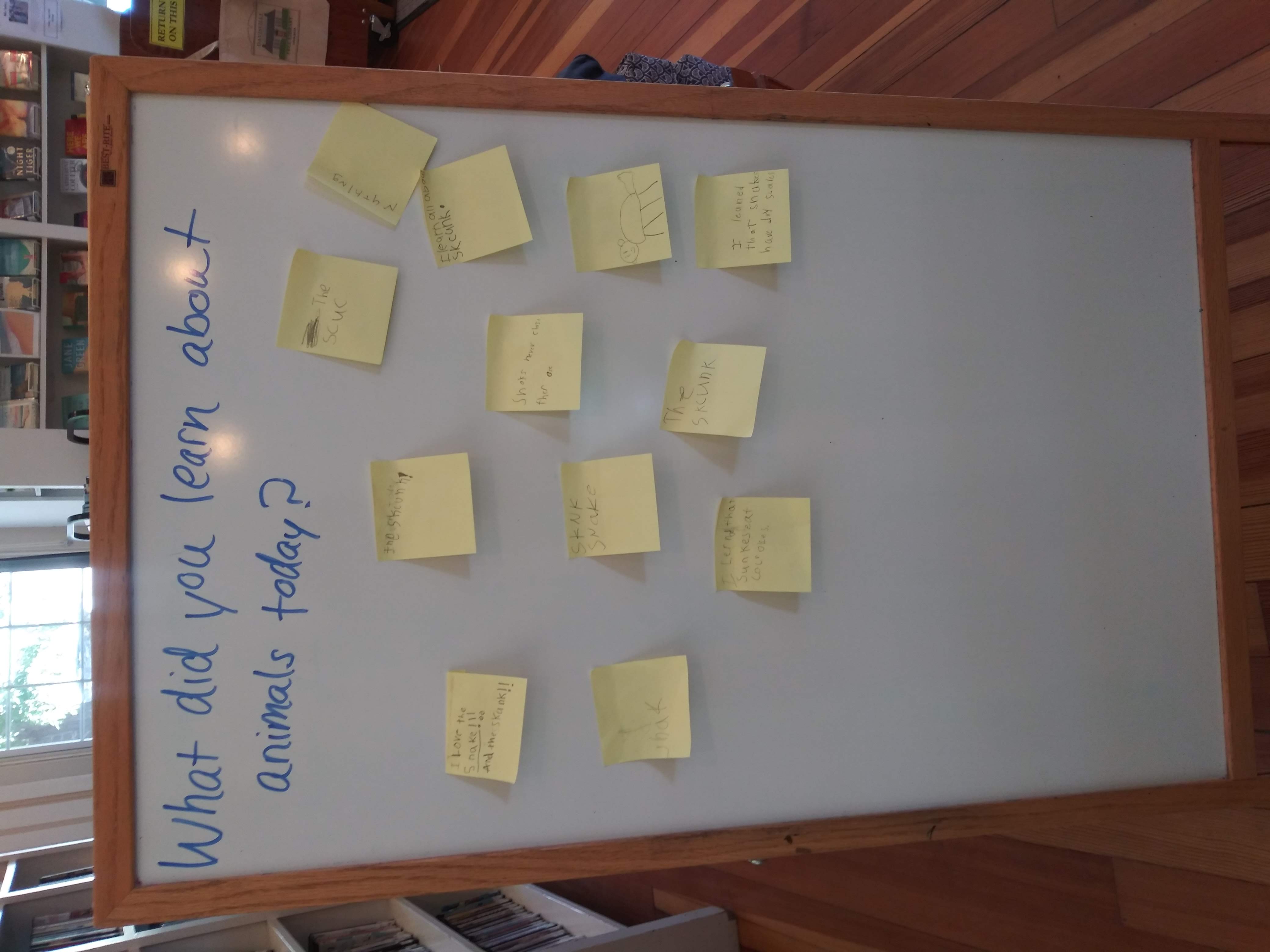 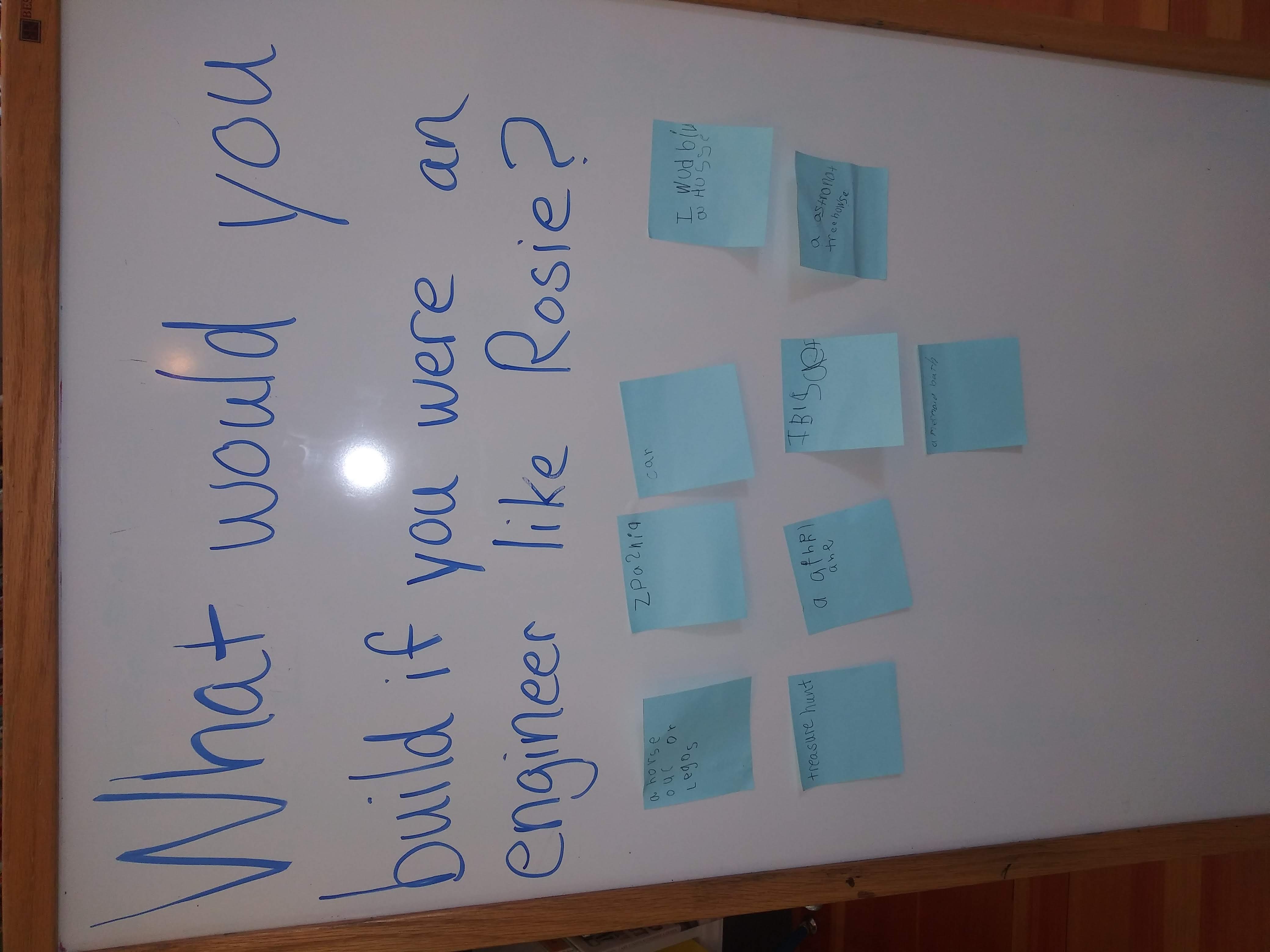 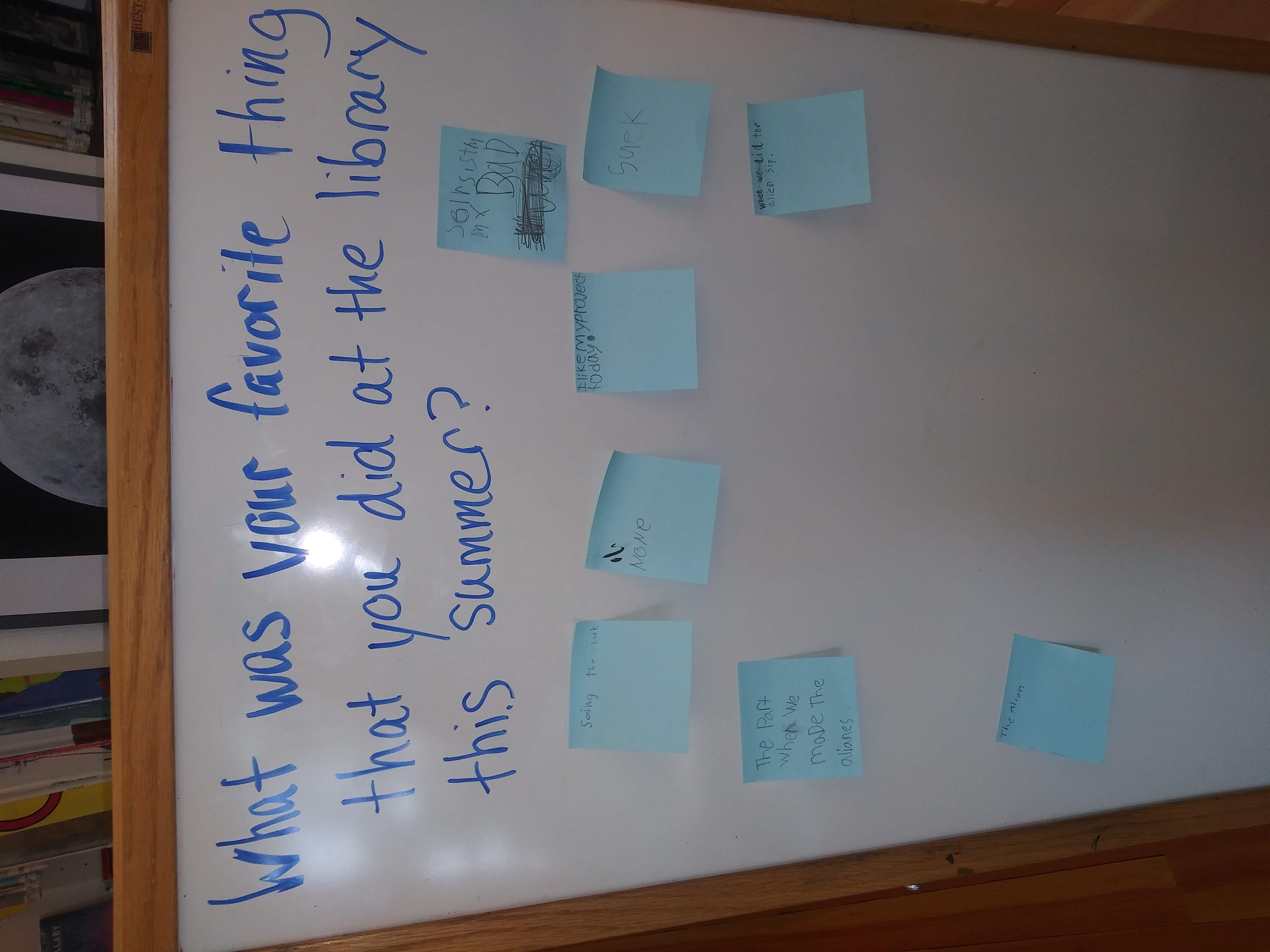 Tiverton Public Library:                         Reach for the Stars
Tiverton Public Library: Reach for the Stars
Project Need
Why circulating kits and interactive displays?
How did it address Summer Learning?
Project Description
Design
Activities and timeline
Outcomes
Questions?
Meg Paquette, Children’s Librarian
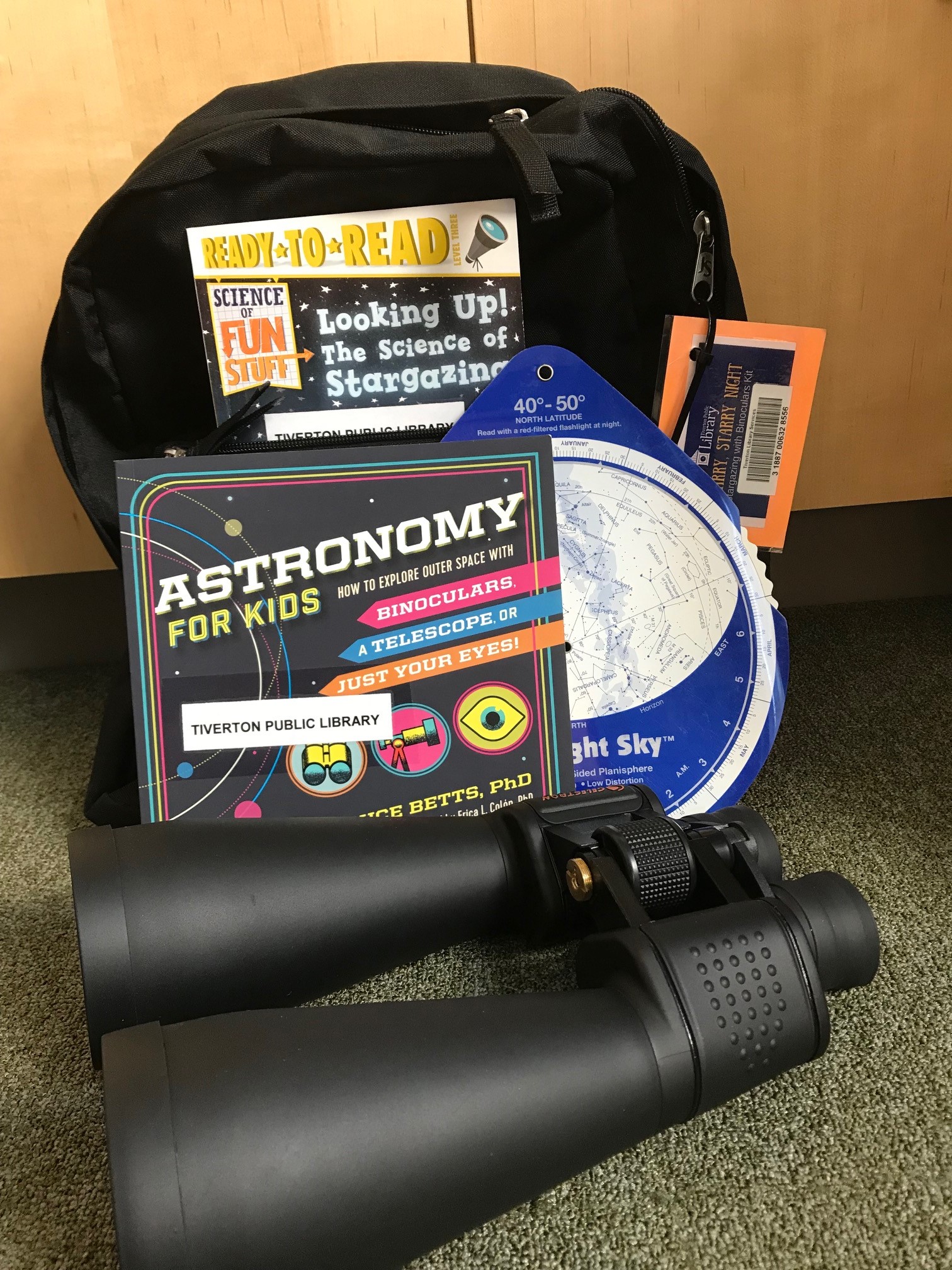 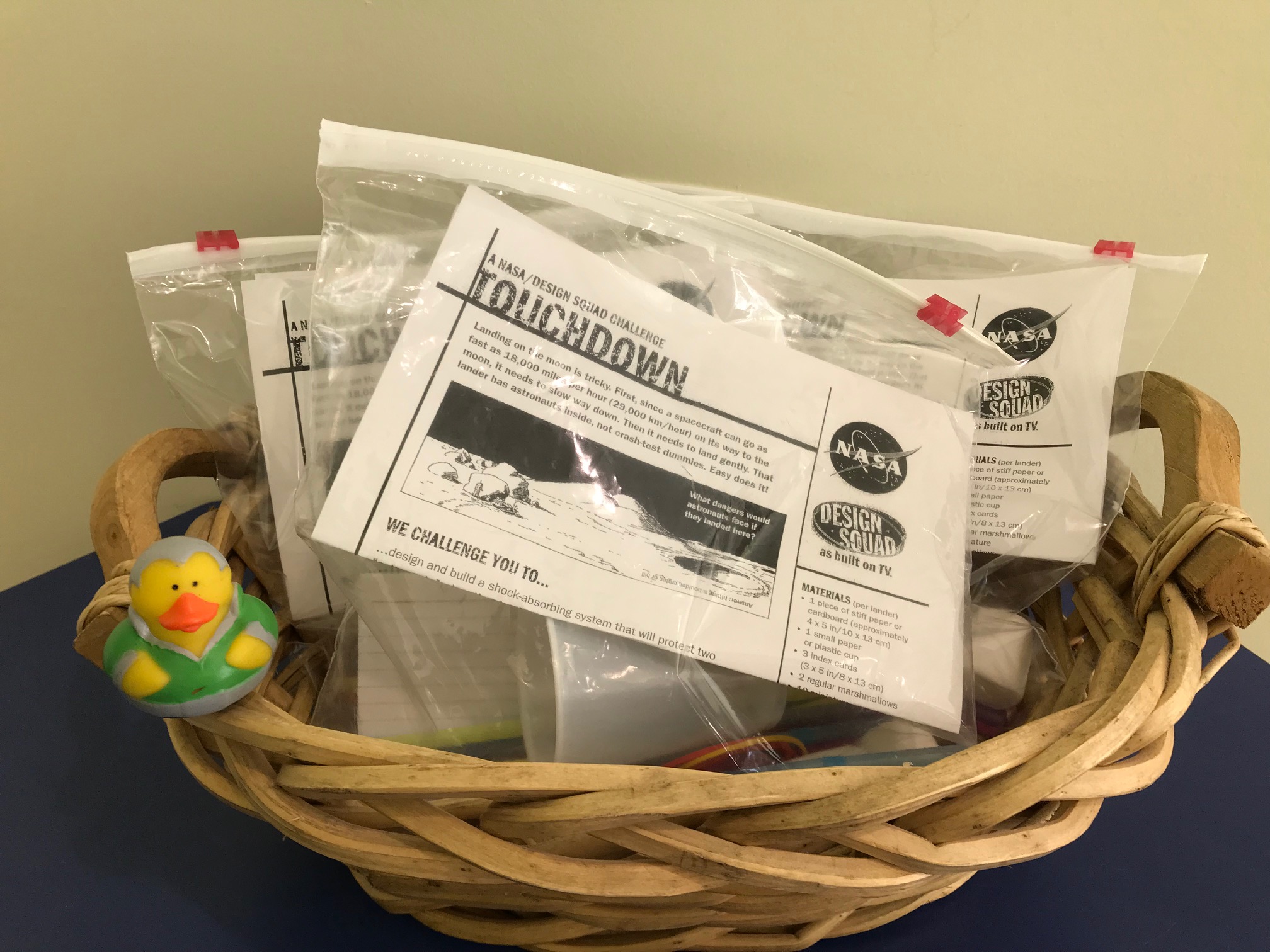 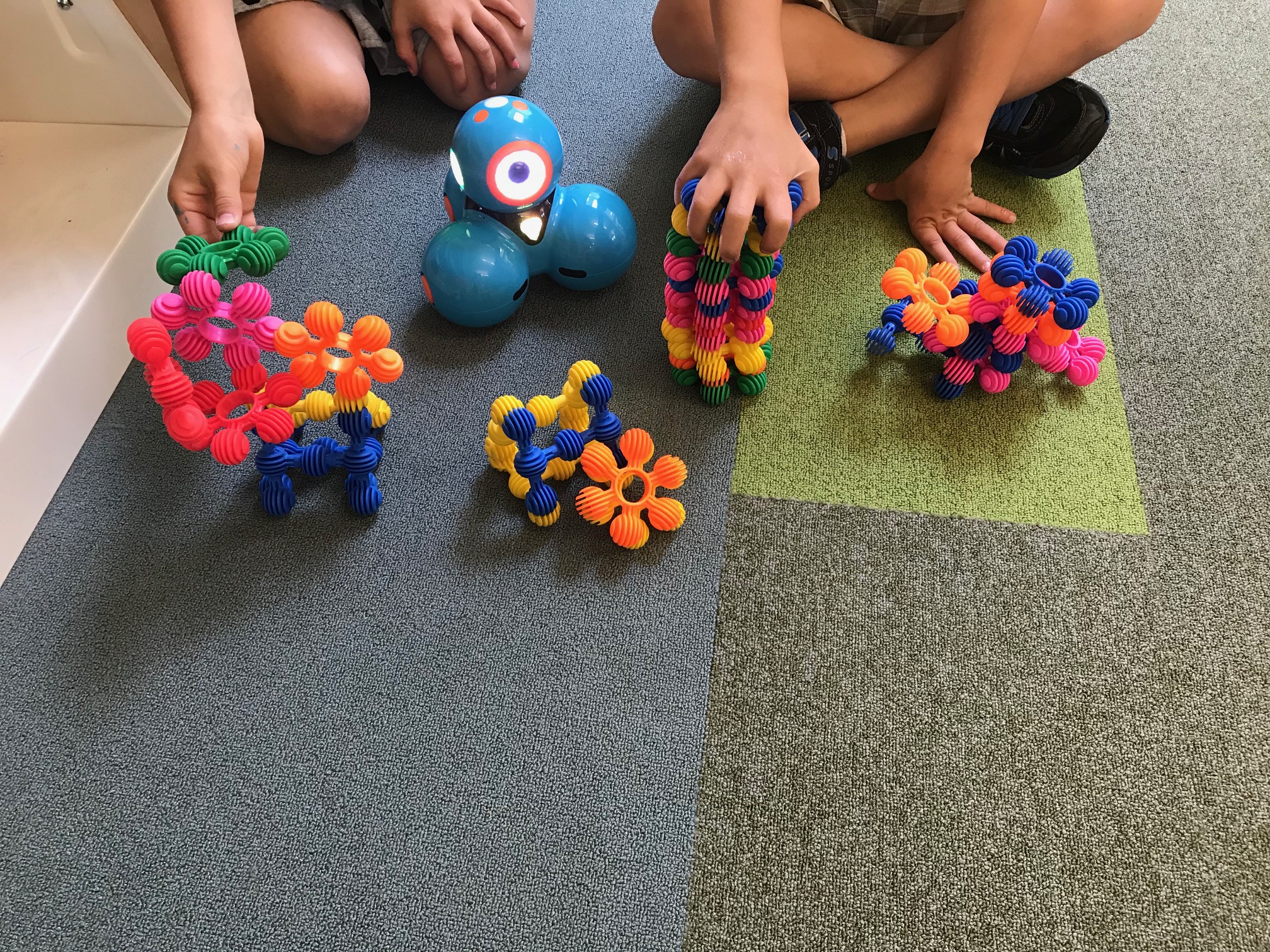 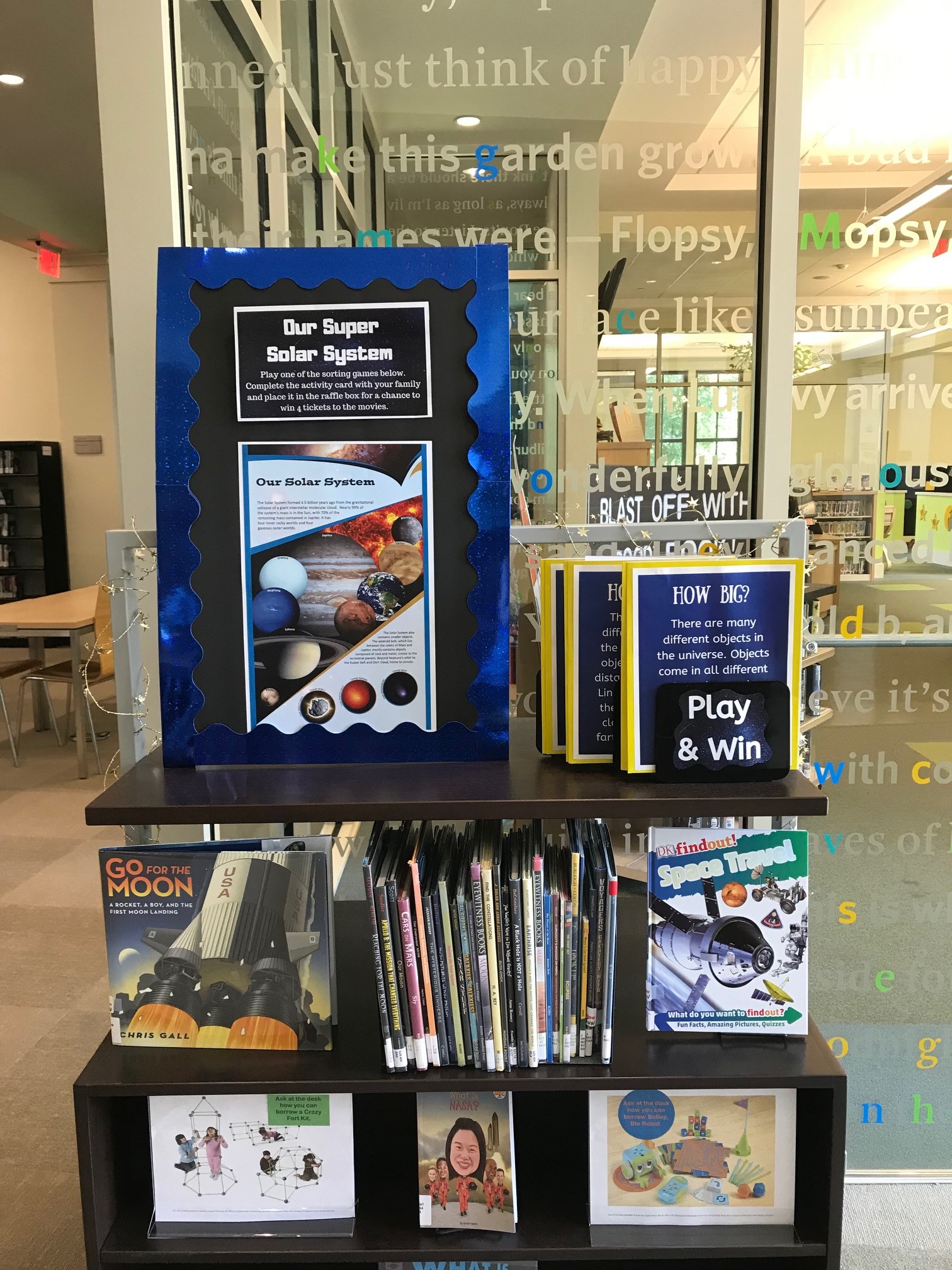 Learning Grants 2020
Two types of grants available:
Summer Learning Grants
To increase impact on summer learning loss for youth ages 5-18
Projects should relate to summer learning beyond tracking reading accomplishments and address the disparities faced by low-income and underserved youth in the community
Connected Learning Grants
To put into practice key elements of the connected learning framework for services to tweens and teens as demonstrated in OLIS’ T3 trainings
Projects must address the six principles of connected learning: interests, relationships, opportunities, production-centered, shared purpose, and openly networked
Both are available in amounts up to $2,000